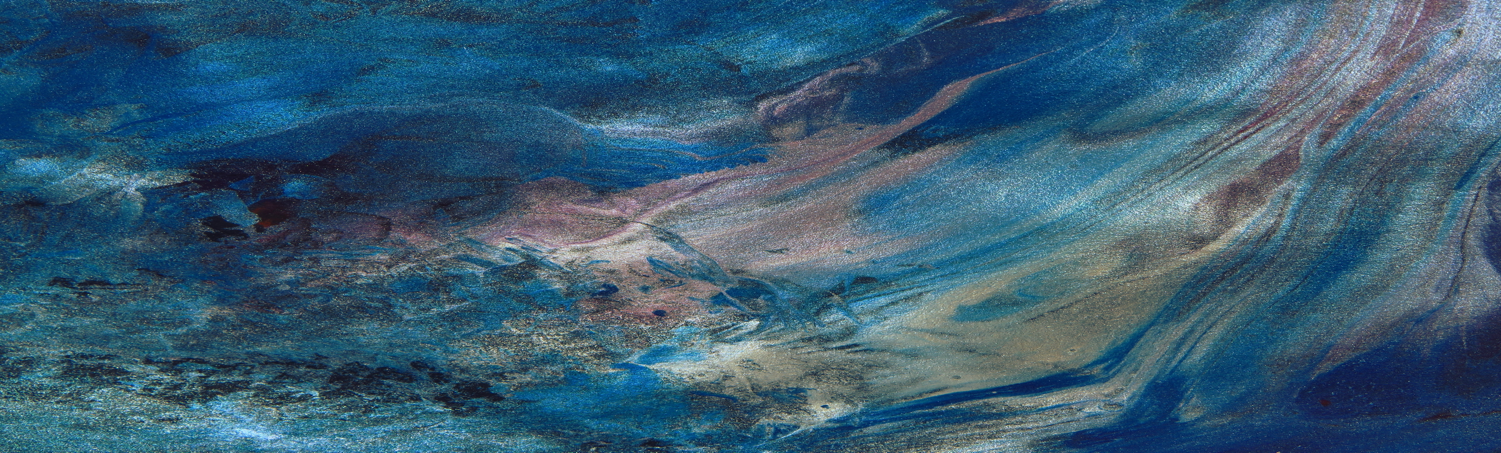 Capes de documentationEPREUVE DE LEÇON
2022
Présentation du sujet
Type d’Etablissement-Niveau-dispositif-disciplines associées - type de production - thème de recherche
2
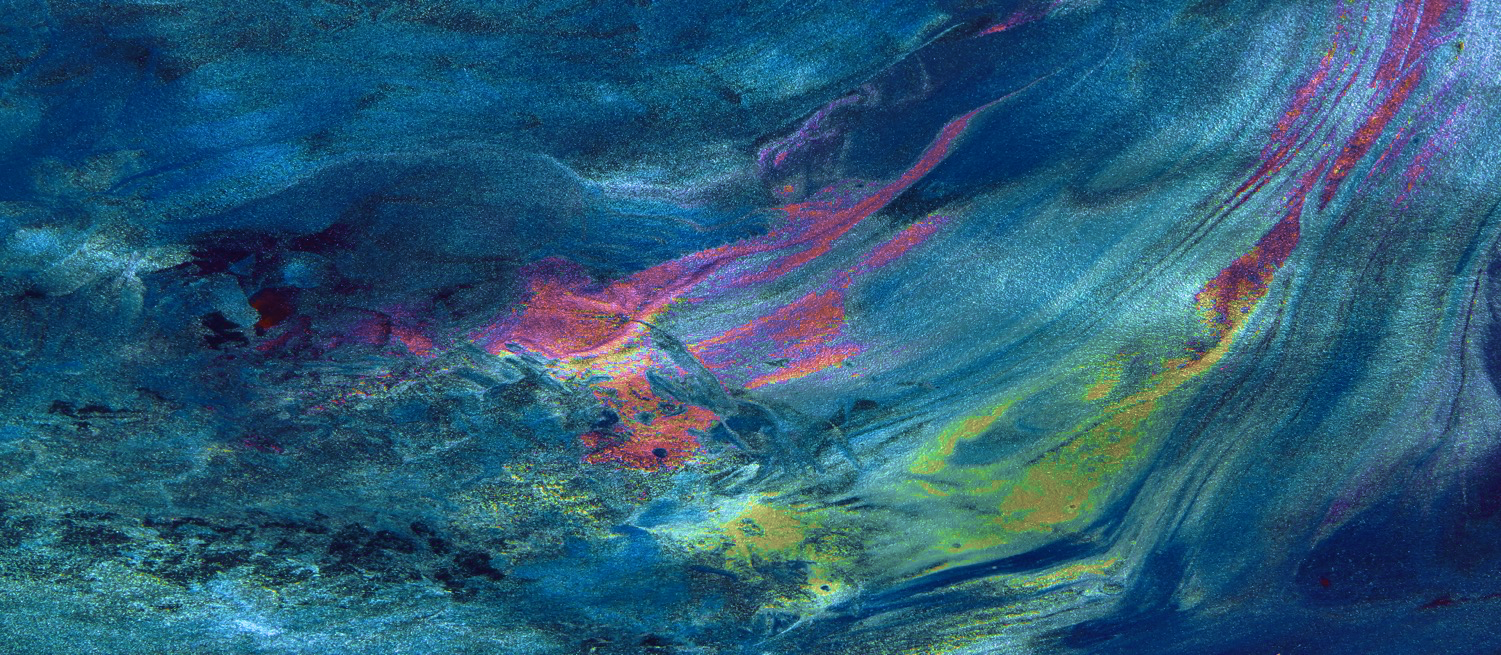 1. Eléments de cadrage
.
Analyse du sujet
3
Définitions
Définition 1 :
Définition 2 :
Définition 3 :
4
Problématique et plan
Eléments de cadrage
Séquence Pédagogique
Corpus de documents 
Médiagraphie et analyse documentaire 
Conclusion
5
Présentation du projet pédagogique
Objectif général du projet :
Organisation matérielle :
Durée : 
Matériel :
Lieu :
Acteurs :

Rôle du professeur documentaliste dans le projet :
Rôle du professeur de discipline :
6
Objectifs et prérequis
7
Compétences travaillées
8
Production attendue et évaluation
Production :
 

Evaluation :


Critères d’évaluation :
9
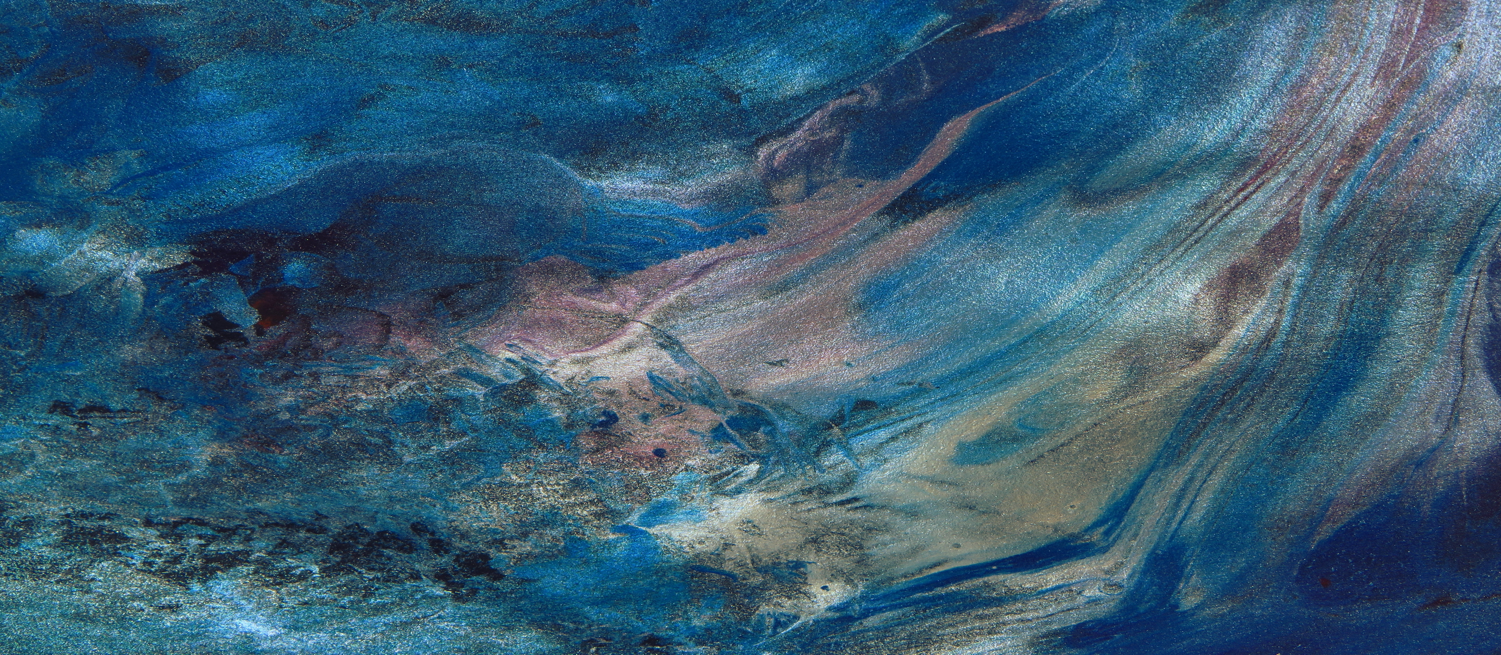 2 . Séquence pédagogique
.
Analyse du sujet
10
Description des séances (1)
11
Description des séances (2)
12
Description des séances (3)
13
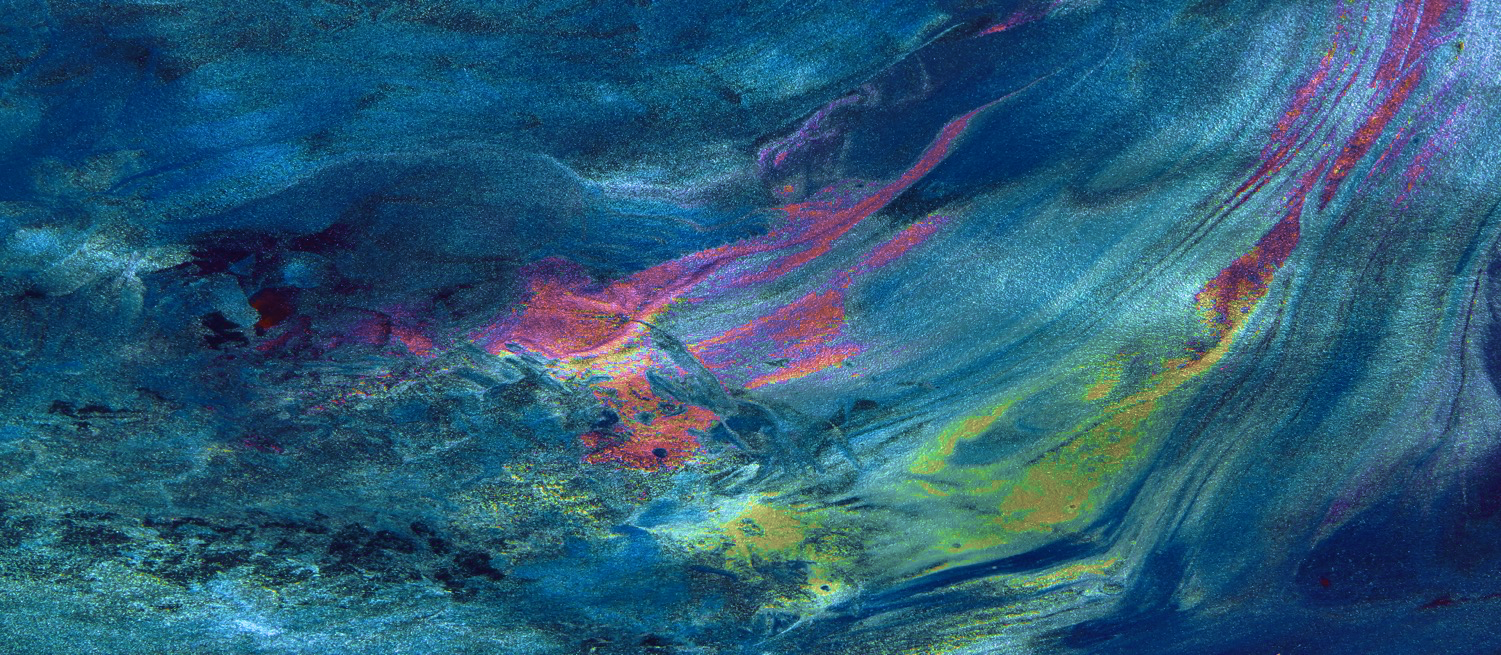 3. Corpus de documents
.
Analyse du sujet
14
Stratégie de recherche
Objectif de la médiation documentaire : 

Démarche :



Espaces de recherche :
Mots-clés : 






Contexte-programmes-partenaires-production-mots clés du thème
15
RECHERCHE DOCUMENTAIRE
Documents sélectionnés
16
RECHERCHE DOCUMENTAIRE
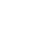 Documents sélectionnés
17
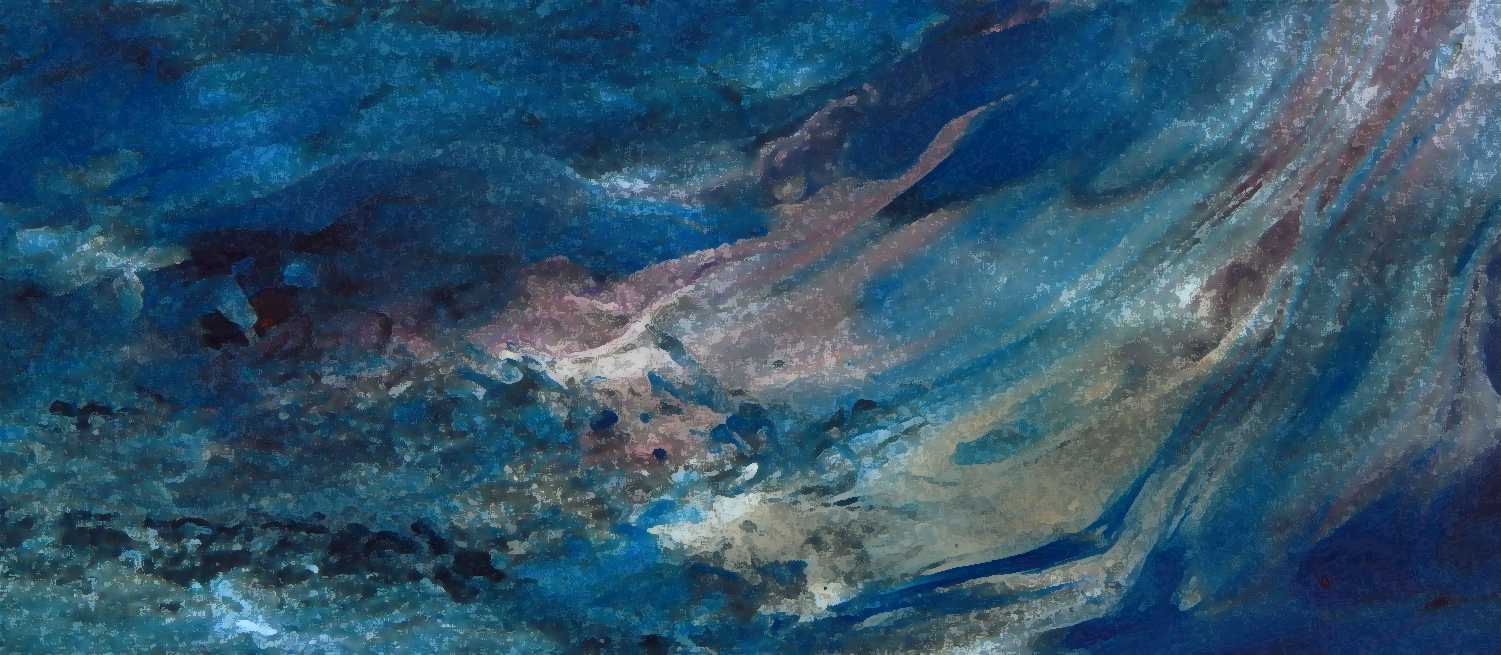 4. Médiagraphie et analyse documentaire
.
Analyse du sujet
18
Médiagraphie
19
Description bibliographique (1)
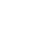 20
Analyse documentaire (1)
21
Description bibliographique (2)
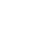 22
Analyse documentaire (2)
23
Conclusion
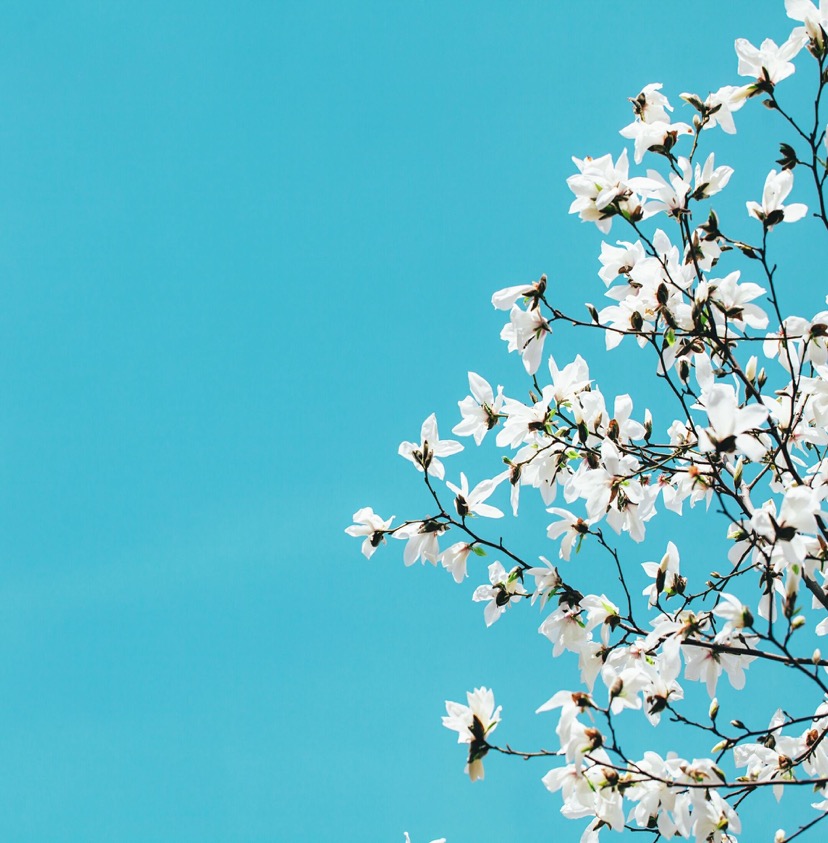 Apport pour l’élève :




Perspectives :
24
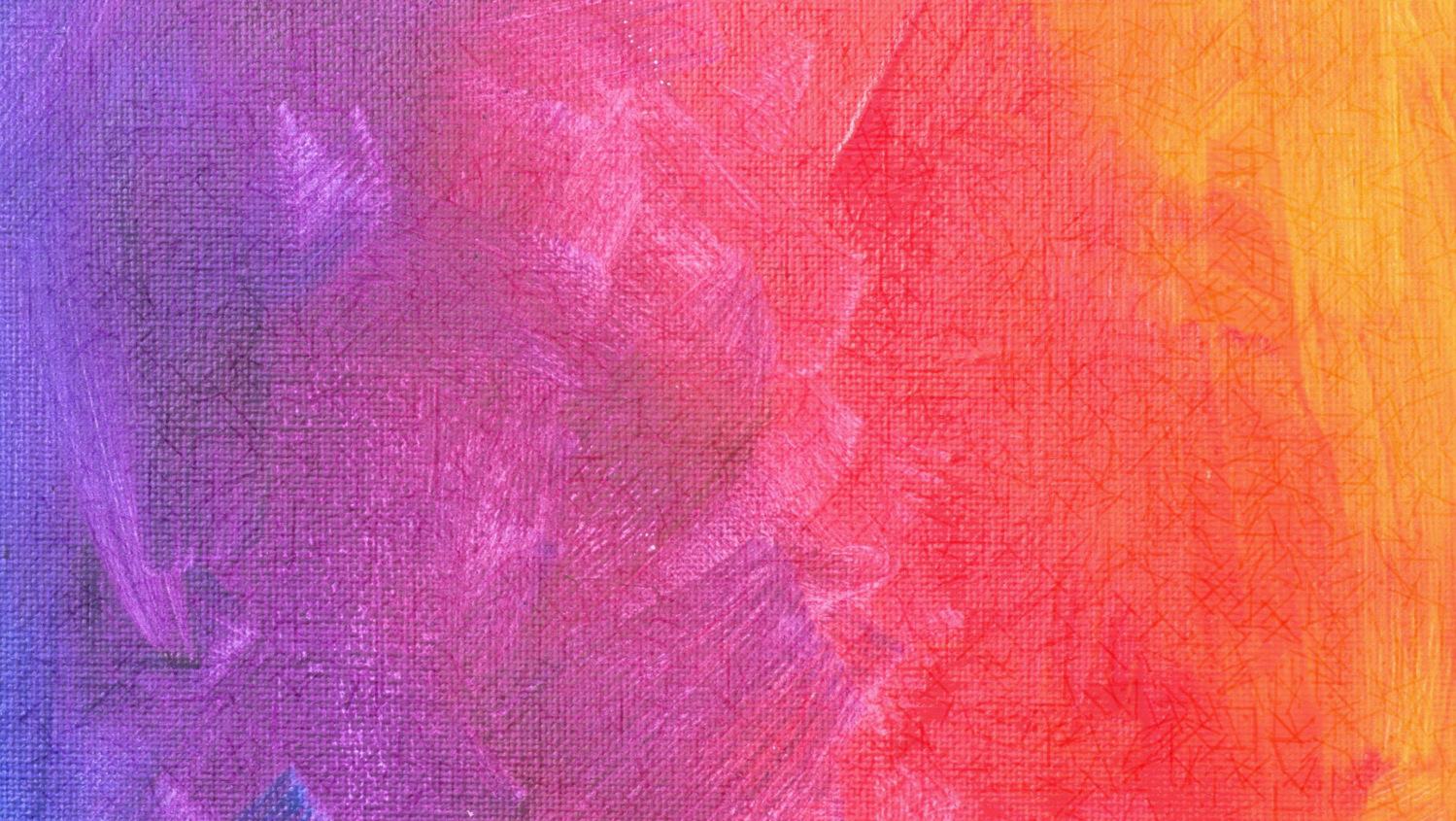 Merci pour votre attention
25